James 3:13-18
Common Ground Question…Why are the highlighted words repeated so many times?
Who among you is wise and understanding? Let him show by his good behavior his deeds in the gentleness of wisdom. 14 But if you have bitter jealousy and selfish ambition in your heart, do not be arrogant and so lie against the truth. 15 This wisdom is not that which comes down from above, but is earthly, natural, demonic. 16 For where jealousy and selfish ambition exist, there is disorder and every evil thing. 17 But the wisdom from above is first pure, then peaceable, gentle, reasonable, full of mercy and good fruits, unwavering, without hypocrisy. 18 And the seed whose fruit is righteousness is sown in peace by those who make peace.
[Speaker Notes: Wisdom = 4 Times
Gentle = 2 Times
Peace = 3 Times

*Because wisdom is his subject.
*Because TRUE wisdom requires gentleness and peace.
*]
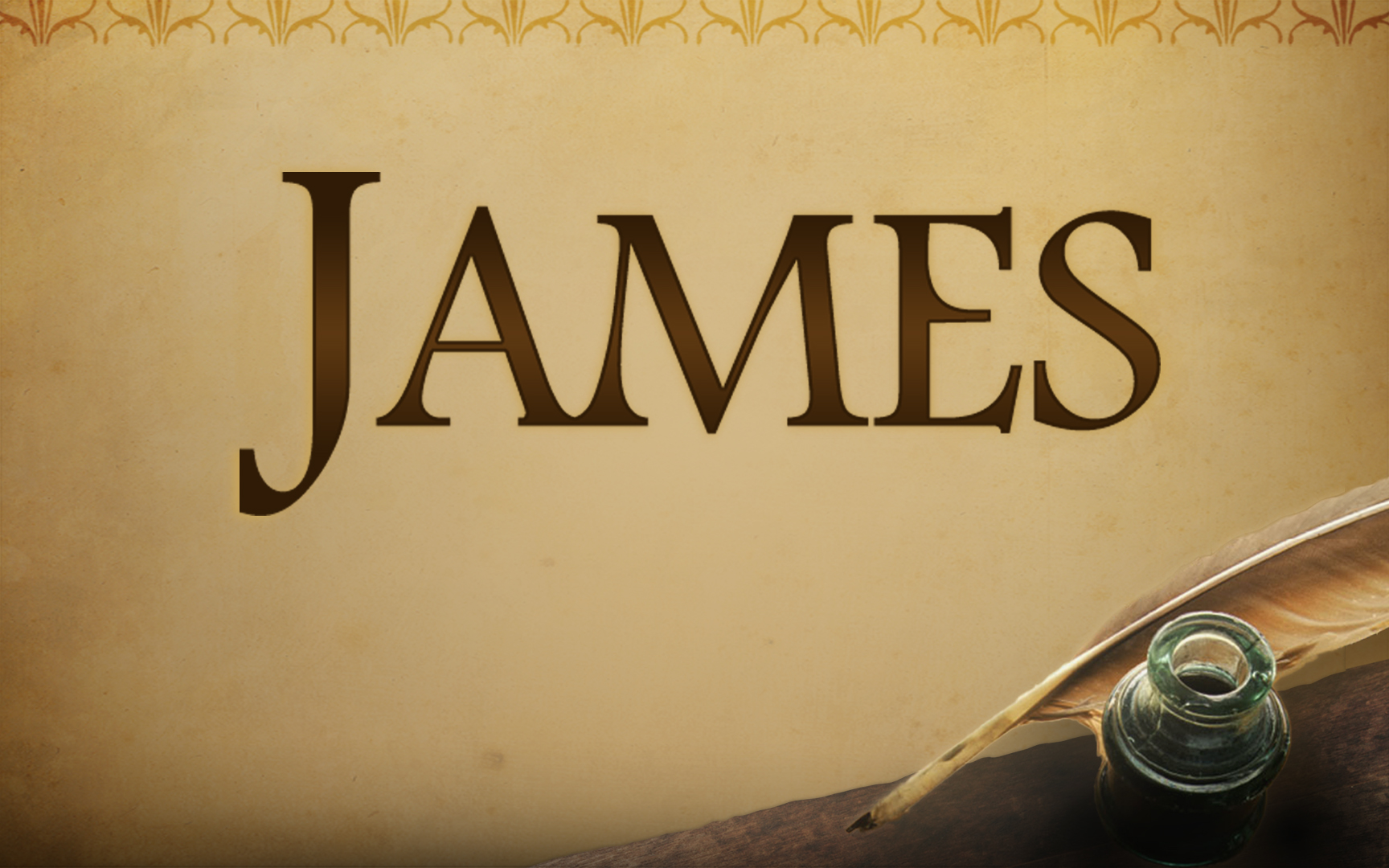 Practical Christian Living
Wholehearted Devotion to Jesus
Lesson Eight • James 3:13-18
Larry Brown & Phillip Shumake
Embry Hills church of Christ
July – September 2023
JAMES CHAPTER 3: SPEAK WITH CARE
Control Talk (3:1-12)
The Tongue is Powerful (3:1-5)  	
The Tongue is Perverse (3:6-8)  		
The Tongue is Polluted (3:9-12)  	

Cultivate Thought (3:13-18)
Wisdom is Humble (3:13)
Wisdom is Gracious (3:14-16)
Wisdom is Peaceable (3:17-18)
POWER to Direct (Bits and Rudders)
POWER to Destroy (Fire and Animal)
POWER to Delight (Fountain and Tree)
36 I tell you, on the day of judgment people will give account for every careless word they speak, 37 for by your words you will be justified, and by your words you will be condemned.” Matthew 12:36-37
[Speaker Notes: James wants it known that our words, the things we say, are important.

Matt 12:36-37 – we will give an account on every careless word we speak. These words will either justify us or condemn us.

“Words” also fit in to the category of “Works”. (see notes from Beaverton page 1 or 8)

Evil words came sometimes wreck more havoc than some evil deeds.

Barclay notes, "A man can ward off a blow with the hand, for the striker must be in his presence to strike him. But a man can drop a malicious word, or repeat a scandalous and untrue story, about someone whom he does not even know, and about someone who stays hundreds of miles away, and can cause infinite damage and harm. The very range the tongue can reach is the tongue's greatest peril….Once a word is spoken there is no getting it back. There is nothing which it is so impossible to kill as a rumor; there is nothing which it is so impossible to obliterate as an idle and a malignant story. Let a man, before he speaks, remember that once a word is spoken it is gone from his control" (p. 100).]
James 3:13-18
Extremely Useful Passage
To Associate Wisdom With Conduct, Not Words Alone.
To Recognize 2 Types of Wisdom Operating All Around Us.
To Discern Between Heavenly & Worldly Wisdom.
To Examine My Motives & Thinking, So I Apply Heavenly Wisdom.
[Speaker Notes: This is the Swiss-Army Knife of Bible Passages…

It has major echoes of Proverbs 9:13-18 – two women of wisdom…


To recognize there are 2 types of wisdom in the world.
To discern between earthly and heavenly wisdom.
To examine my motives and thinking so that I can replace worldly wisdom with heavenly wisdom.
To resist choices that bring short-term gains but long-term pains.
To combine wise speech with a welcoming spirit. (Abigail, 1 Sam 25)

 !! Nabal & Abigail !! Perfect example of this.
 !! Annanias & Sapharia !! Another
 !! Ahab & Jezebel !! Another]
James 3:13-18
The Connection Between Wisdom & Conduct
“Who among you is wise and understanding? Let him show by his good behavior his deeds in the gentleness of wisdom.” 3:13
Wisdom Applies The Right Principle At The Right Time. (Luke 14:5)
Wisdom Remembers That The World Is Watching & Listening. (Col. 4:5-6)
Wisdom Accepts Mistreatments When They Come. (Mark 15:4-5)
Wisdom Understands The Blessing of Giving. (Acts 20:35)
[Speaker Notes: Just as a tree or spring produces after its own kind, the kind of wisdom that dwells in man is evidenced by how he talks and acts.
Just as saying you have faith is not enough, saying you have wisdom is not enough either.
WISE (sophos) – teacher, in a general sense, the divinely instilled insight which enables the Christian to apprehend, practice, and grow in his Christian life.
Wisdom – true knowledge in a practical way
UNDERSTANDING (epistemon) – One skilled, that which the Christian possesses from the study of God’s word, and lifes experiences.  The word describes an expert, someone who has received special training.  To know how to do, to be able to do, to be capable of doing.
Verb of “understanding” – not only applies to the theoretical knowledge, but also to the doing of things.  It is both knowledge and the practice of it.
He who says he is an expert is under obligation to prove it through a good life.
James is saying “if anyone has these qualities, they should be the ones to teach”  BUT, there is a test – YOUR CONDUCT!
“LET HIM SHOW BY GOOD CONDUCT, HIS WORKS IN MEEKNESS OF WISDOM”
Let him show – to bring to light, to display, to exhibit, to prove.
Prov 25:14 – like clouds w/o wind and rain, is the man who boasts about his gifts.
Eastern Proverb – “a gold vessel does not sound, a brass one does”
GOOD CONDUCT (CONVERSATION) {ANASTROPHEE} –  a turning upside down, upsetting, disorder.
In this world things are upsetting, roadblocks exists, things go wrong – we get upset.
The Christian goodness of conduct is not due to the ease and comforts of life, but in spite of the adversities and his faith he turns these roadblocks in to service.
HIS WORKS – What we do should set us a part, even in doing the ordinary things of life
MEEKNESS {prautees)}– (Matt 11:29; Matt 5:5) – more than gentleness, but the ability to turn to God.  When everything goes wrong and troubles abound, the Christian can still go through life and his duties without revolting against God – then he has meekness in wisdom.


Right Principle – Right Time – know when to work like an ANT – and know when to rest because the Lord is our Provider.
 - Knows when to remain silent and when to speak up.
Knows when to save up and when to give generously.
Knows when to wait upon the Lord and when to be strong and courageous and go forth…]
James 3:13-18
Earthly Wisdom Is...
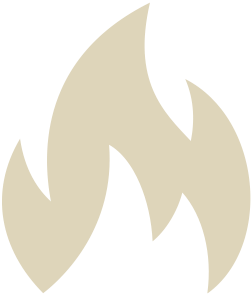 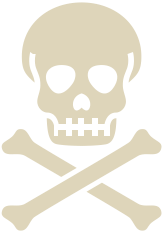 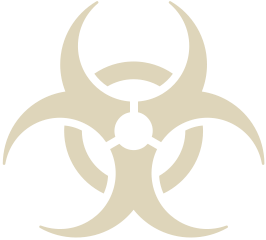 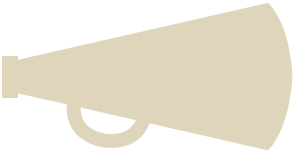 SelfishAmbition
Arrogant,
Dishonest
Demonic,Disorder, Every Evil
Bitter Jealousy
[Speaker Notes: So many phrases today that express this idea… “That’s not my problem.”  ”I’m looking out for number one.” ”Me first.” “You can’t talk to me that way.”

ENVY (zelon) – Zeal, to boil, or bubble up.  Used both positively and negatively.
Rom 10:2-3 – Zeal without knowledge
BITTER (pikron) – leaves the heart with an unpleasant sensation (bad taste in your mouth)
Together they mean – jealousy, strife, contention, or wrangling, to be discontent with the advantages of others.  Envy alone is a state of a discontent mind with the advantages of others, Bitter Zeal – is strife, you will DO what you can to make sure your agenda is done.
Eph 4:31 – let all bitterness…be put away.
FACTION (eritheian) – self-seeking, party spirit, one who resorts to evil measures to accomplish his desires.  To gain an advantage.
Often used of those who get elected for office by popular applause and trickery.
BITTER ENVY LEADS TO FACTION:  Selfish ambition, caring not for the good of others.
Can there be a more grievous sin than that which is a diliberate effort, for the sake of selfish ambition and person gain, which will cause a division among God’s people?
DO NOT BOAST AND LIE AGAINST THE TRUTH
GLORY NOT (me katakauchasthe) – to exult over, to rejoice, to triumph.  “We Are Doing Right!”
It is bad enough to get to the top by trickery, but worse yet, to look down and claim your accomplishments were done with honesty and integrity.
“How can you be a teacher, or for that matter call your self a Christian and talk to other about Christ, who embodies love, truth, peace, meekness, and giving; and yet have improper motives, envy, and strife.”
If there is bitterness in your hearts, do not boast about your goodness.  This is lying against the truth]
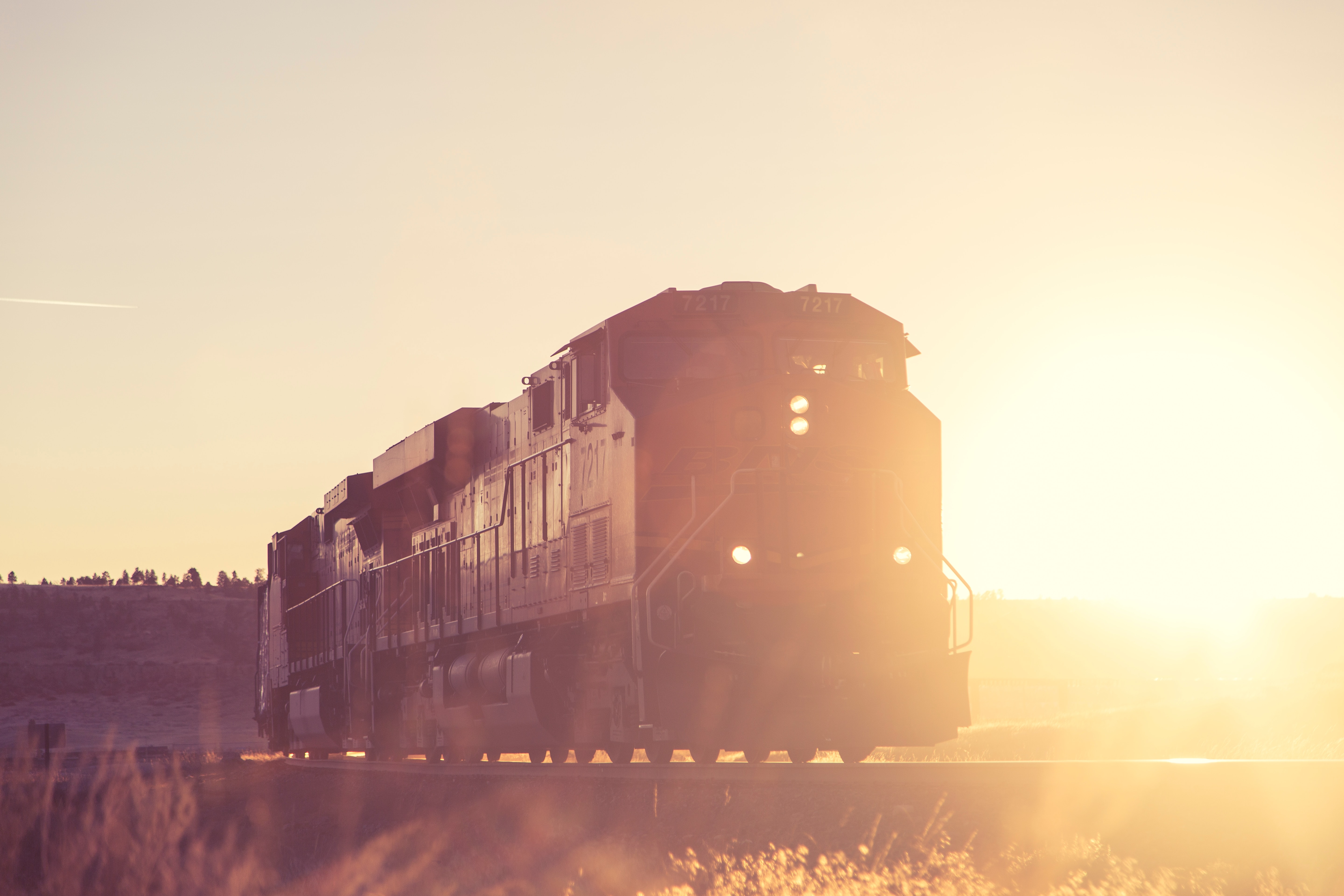 NABAL, 1 Sam. 25:5-12
REHOBOAM, 1 Kings 12:8-11, 16
[Speaker Notes: Railroad switches can re-direct the most powerful trains down a whole new course – forever changing where that train travels and what that journey it like.

God wants us to live with HEAVENLY WISDOM to keep our lives on track!]
James 3:13-18
Wisdom From Above Is...
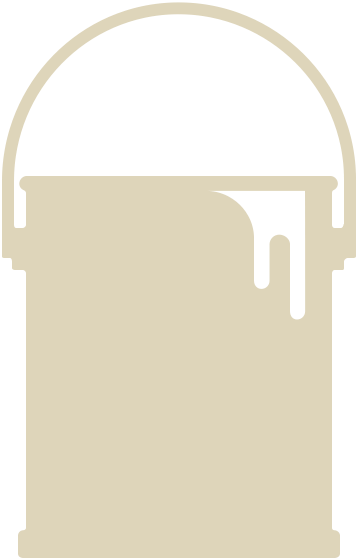 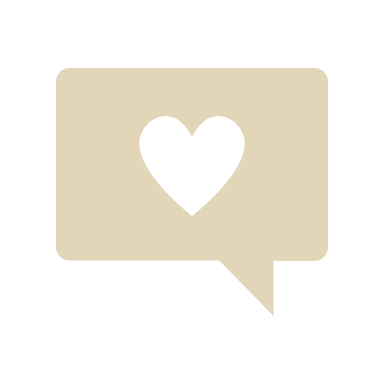 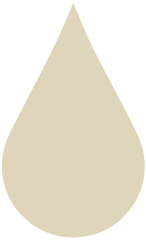 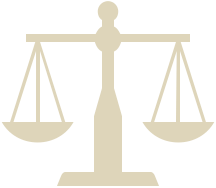 Peaceable
Gentle
Reasonable
Full of Mercy & Good Fruits
Unwavering,
No Hypocrisy
FirstPure
[Speaker Notes: VERSE 17:
FIRST – Above all and everything else heavenly wisdom is pure.  The other qualities are secondary outgrowths of this primary quality.
PURE (hognos) – not contaminated or poluted, without fault.
It carries with it the idea of (1) moral cleanness, and (2) Singleness of Motive.
Matt 5:8 – Blessed are the pure in heart…
MORAL CLEANNESS – no way to be truly moral or ethical without a pure heart.
Phil 4:8-9 – Think on the right things
Col 3:1-2 – Love the right things
Phil 3:13-14 – Purpose the right things
SINGLENESS OF MOTIVE – the word for pure also meant metal without alloy, unmixed, single.
Everything we do should be done to please God
PEACEABLE – (epeita eirenike) – it not only loves peace, but it is the disposition to produce and maintain peace.
Matt 5:9 – blessed are the peacemakers (Peace-MAKERS, and Peace-LOVERS)
GENTLE / MEEK (epiekes) – used to describe the taming of a wild animal to be fit for the masters use.  Forbearing, understanding, and patient.  The person will be fair and reasonable even to those who are not fair and reasonable to them.

WILLING TO YEILD (eupeithese) – compliant, agreeable, submissive, to persuade, willing to consider, open to reason.
Not ready to agree to everything, but willing to listen
Forbearance – ability to overlook the faults and frailties of others.
Phil 2:4 – Looking out for the interests of  others.]
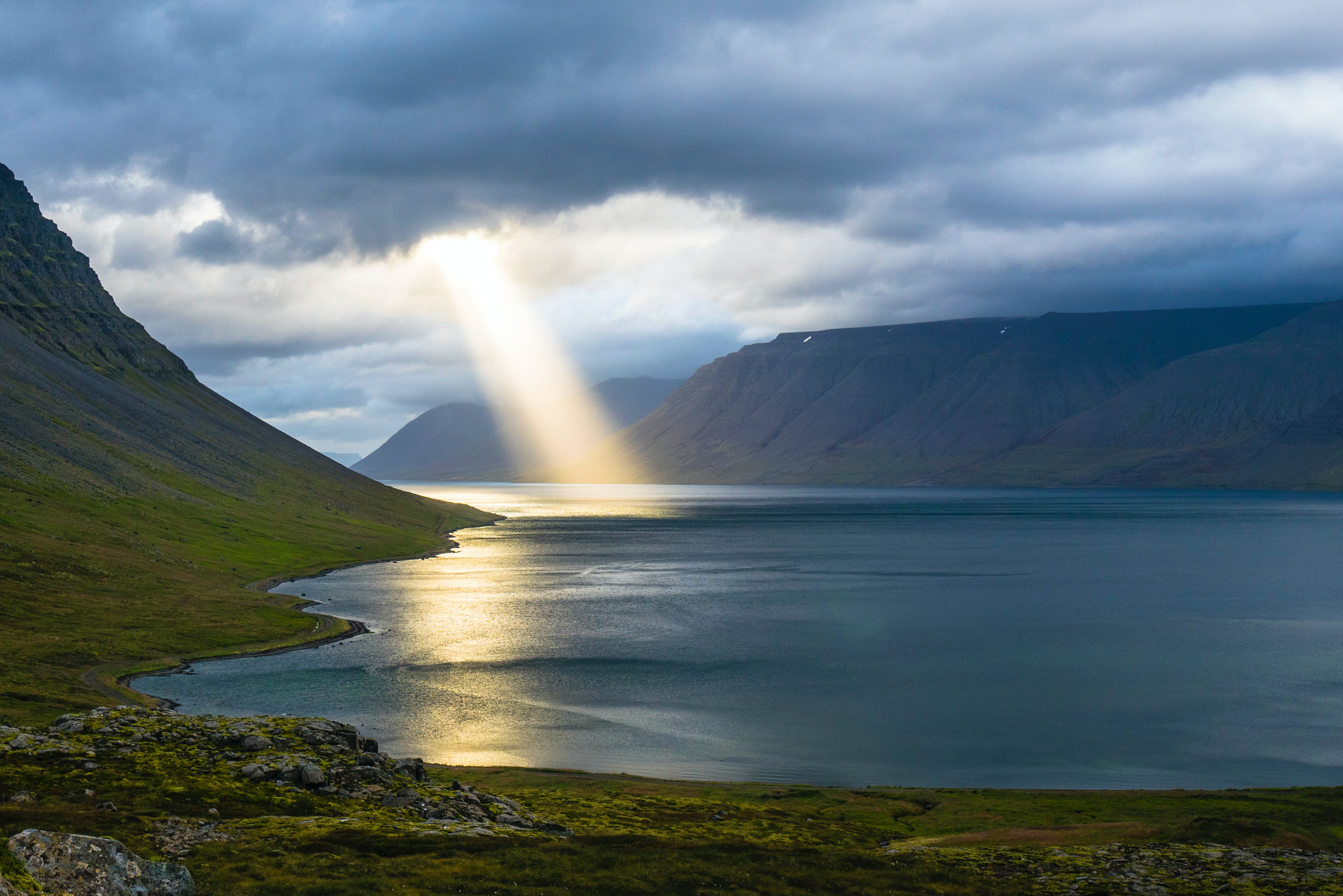 ABIGAIL, 1 Sam. 25:28-33
ELDERS, 1 Kings 12:6-7
[Speaker Notes: Railroad switches can re-direct the most powerful trains down a whole new course – forever changing where that train travels and what that journey it like.

God wants us to live with HEAVENLY WISDOM to keep our lives on track!]
James 3:13-18
Wisdom From Above Is Far Superior.
SUPERIOR RELATIONSHIPS – Unites People Instead of Dividing Them.
SUPERIOR RESULTS – Produces Fruits of Peace Instead of Disorder.
SUPERIOR LONGEVITY – Achieves Lasting Benefits & Influence.
How is this passage essential to becoming more like Jesus?
James 3:13-18
Selfish Ambition vs. Godly Aspirations
“And thus I aspired to preach the gospel, not where Christ was already named, so that I would not build on another man’s foundation.” (Romans 15:20)

“It is a trustworthy statement: if any man aspires to the office of overseer, it is a fine work he desires to do.” (1 Timothy 3:1)
Aspire To Do God’s Will
Aspire To Help Others
Aspire To Work Hard In Honorable Pursuits
[Speaker Notes: Compound Word – to be a friend of honor…. From a love of honor to strive to bring something to pass (not just the praise of men, but the approval of God.).  To aim for…

More about “Stiving” – being diligent than about selfishness or personal glory.

Strong Contrast with James 3 – selfish ambition:  
electioneering or intriguing for office
apparently, in the NT a courting distinction, a desire to put one's self forward, a partisan and fractious spirit which does not disdain low arts
partisanship, fractiousness


DISCUSSION:  What qualities of Godly aspirations do you see that are different from selfish ambition?THERE ARE 3 PILLARS to Godly Aspirations….
To Do God’s Will – Not my own agenda.
To Help Others – Not self-serving.
To Avoid Laziness, But Willing To Expend Your Energy Sacrificially, Doing Things That Are Good & Right & Noble.]
James 3:13-18
Earthly Wisdom vs. Heavenly Wisdom
FALSE WISDOM
Earthly (not from above)
Sensual
Demonic
Bitter Jealousy
Self Ambition
Arrogant
Lie Against Truth
Disorder
Evil
TRUE WISDOM
From God (From Above)
Pure
Peaceable
Gentle
Willing To Yield
Full of Mercy
Full of Good Fruits
Unwavering
Without Hypocrisy
Fruit is Righteousness
Sown in Peace
(17) But the wisdom from above is first pure, then peaceable, gentle, open to reason, full of mercy and good fruits, impartial and sincere.
[Speaker Notes: VERSE 17:
FIRST – Above all and everything else heavenly wisdom is pure.  The other qualities are secondary outgrowths of this primary quality.
PURE (hognos) – not contaminated or poluted, without fault.
It carries with it the idea of (1) moral cleanness, and (2) Singleness of Motive.
Matt 5:8 – Blessed are the pure in heart…
MORAL CLEANNESS – no way to be truly moral or ethical without a pure heart.
Phil 4:8-9 – Think on the right things
Col 3:1-2 – Love the right things
Phil 3:13-14 – Purpose the right things
SINGLENESS OF MOTIVE – the word for pure also meant metal without alloy, unmixed, single.
Everything we do should be done to please God
PEACEABLE – (epeita eirenike) – it not only loves peace, but it is the disposition to produce and maintain peace.
Matt 5:9 – blessed are the peacemakers (Peace-MAKERS, and Peace-LOVERS)
GENTLE / MEEK (epiekes) – used to describe the taming of a wild animal to be fit for the masters use.  Forbearing, understanding, and patient.  The person will be fair and reasonable even to those who are not fair and reasonable to them.

WILLING TO YEILD (eupeithese) – compliant, agreeable, submissive, to persuade, willing to consider, open to reason.
Not ready to agree to everything, but willing to listen
Forbearance – ability to overlook the faults and frailties of others.
Phil 2:4 – Looking out for the interests of  others.]
James 3:13-18
Let Us Pursue Righteousness with Wisdom
Fruit of Righteousness
“Right-Doing”, Integrity, Virtue, Purity, Uprightness, Correctness
Context: James 1:20
PEACE
“Shalom” - Everything that makes for mans highest good, all that makes life, life itself
This is how we control the tongue
Where this wisdom is found in the heart
Conclusion:
Prov 15:9 - He who loves God, pursues righteousness
(18) And a harvest of righteousness is sown in peace by those who make peace.
1 Peter 3:8-11 - let him turn away from evil and do good; let him seek peace and pursue it.
2 Peter 3: 11 - Since all these things are thus to be dissolved, what sort of people ought you to be in lives of holiness and godliness,
2 Peter 3:14 - Therefore, beloved, since you are waiting for these, be diligent to be found by him without spot or blemish, and at peace.
[Speaker Notes: RIGHTEOUSNESS (dikaiosune) – Right-Doing.   integrity, virtue, purity, uprightness, correctness
Matt 5:6 – Hunger and thirst for righteousness for they shall be filled
Ps 42:1 – My soul panteth for thee
Ps 63:1 – Earnestly will I seek Thee
Prov 15:9 – He who loves God pursues righteousness
Isa 32:17 – The work of righteousness shall be peace.
SOWN IN PEACE – To cultivate peace by sowing good deeds which are expressions of righteousness
Peace is not just the absence of conflict.  We are not encouraged to avoid peace, but to face the issues no matter what the cost.
When we talk to others about Christ – sometimes we step on toes (you are a sinner!)
There is a price for peace – ridicule, persecution
James is not discussing the cessation of strife (Cold War)
PEACE (shalom is the Hebrew equivalent) – everything that makes for mans highest good
Eph 2:14 – Christ is our peace.
In Him we have peace (peace with ourselves, peace with one another, peace with God)
Thus the Peacemaker not only strives to remove strife, but also establish good will and happiness.]
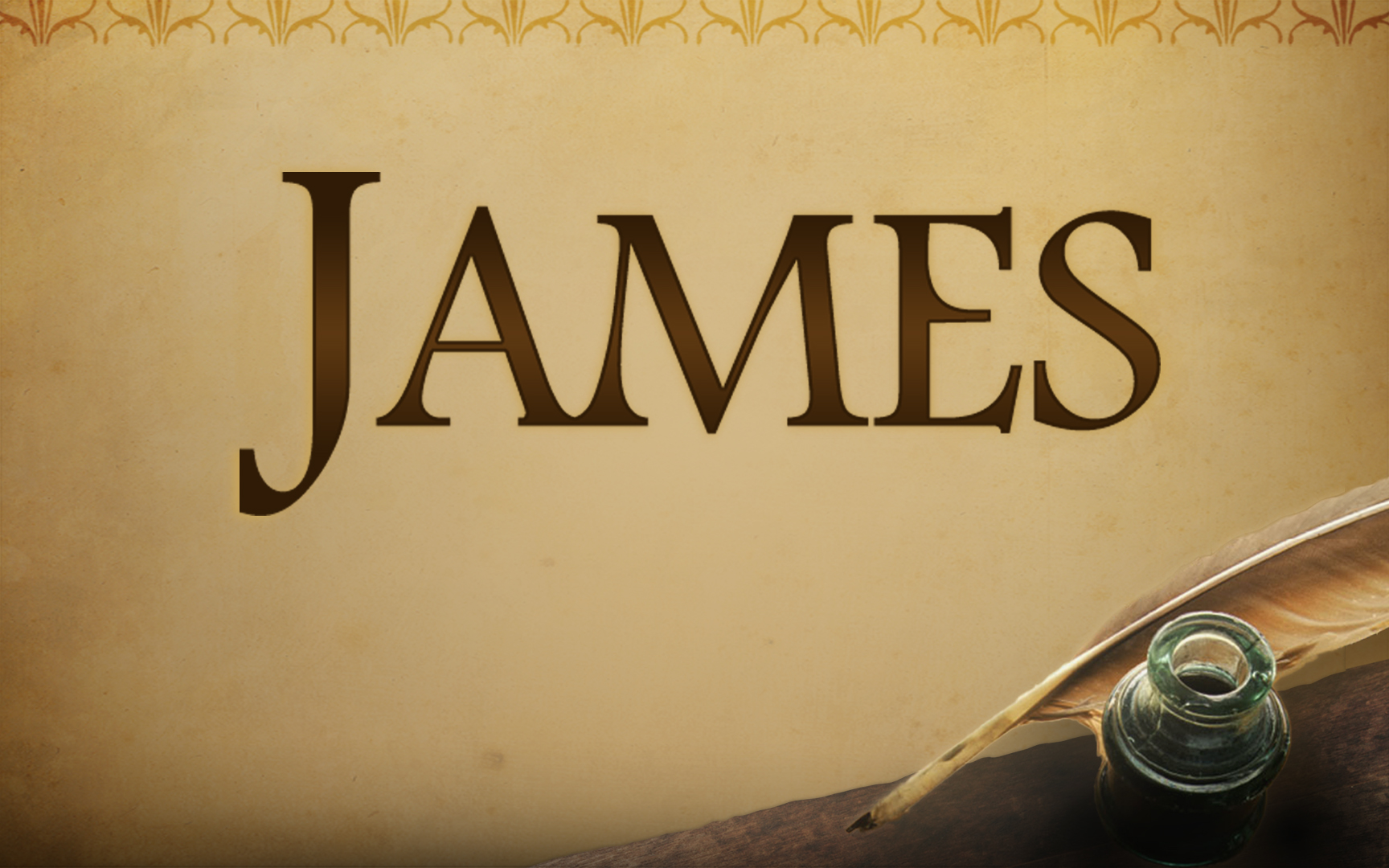 Practical Christian Living
Wholehearted Devotion to Jesus
Lesson Eight • James 3:13-18
Larry Brown & Phillip Shumake
Embry Hills church of Christ
July – September 2023